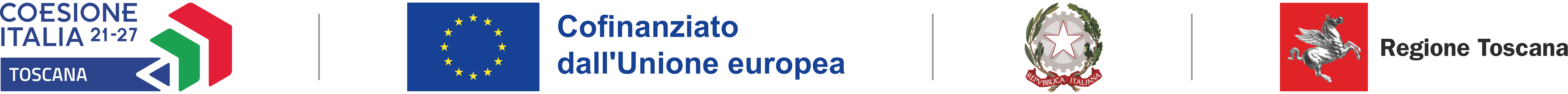 IL LAVORO PER I GIOVANI 
LE OPPORTUNITÀ DELLA FORMAZIONE
GABRIELE GRONDONI 
Dirigente Settore Formazione Inserimento Lavorativo e Settore Apprendistato e Tirocini 
Regione Toscana
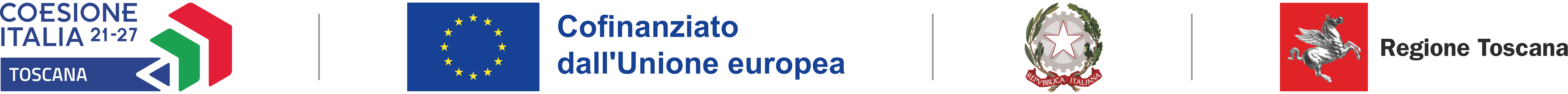 OPPORTUNITÀ FORMATIVE PER PERSONE IN CERCA DI OCCUPAZIONE
Attraverso la sinergia tra i sistemi di formazione e lavoro vengono offerti ai cittadini in cerca di occupazione servizi e interventi formativi integrati in grado di ridurre il divario tra domanda e offerta di lavoro. Tra questi:
FORMAZIONE PROFESSIONALE FINALIZZATA ALL’OCCUPAZIONE MEDIANTE IL RAFFORZAMENTO DELLE COMPETENZE
1.
FORMAZIONE A RICHIESTA INDIVIDUALE
2.
PROGRAMMA GOL – GARANZIA OCCUPABILITÀ LAVORATORI
3.
INTERVENTI SPECIFICI PER I GIOVANI
4.
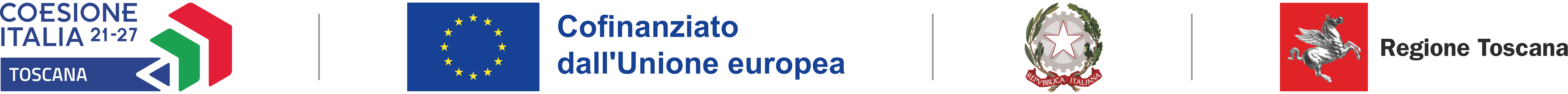 FORMAZIONE PROFESSIONALE FINALIZZATA ALL’OCCUPAZIONE MEDIANTE IL RAFFORZAMENTO DELLE COMPETENZE  1/2
OBIETTIVI E MODALITÀ DI ATTUAZIONE
Regione Toscana garantisce un’offerta formativa pluriennale finalizzata a favorire l’inserimento e il reinserimento lavorativo, così come l’aggiornamento e la riqualificazione professionale. 
Sulla base dei fabbisogni territoriali e degli indirizzi strategici, vengono emessi avvisi pubblici per il finanziamento di progetti formativi a valere su risorse europee, nazionali e regionali.
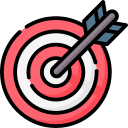 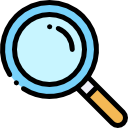 ALCUNI INTERVENTI
Avviso Tecnico del restauro di beni culturali (in fase di avvio)
Ammessi a finanziamento 4 progetti per la formazione di tale figura professionale, per un valore di circa 1 milione/€.
Avvisi Formazione utenti giustizia minorile (istruttoria in corso)
Si è chiuso da poco l’avviso che prevede la presentazione di progetti formativi rivolti a minori in stato di detenzione e in stato di libertà nei settori segnalati dal Centro di Giustizia Minorile.
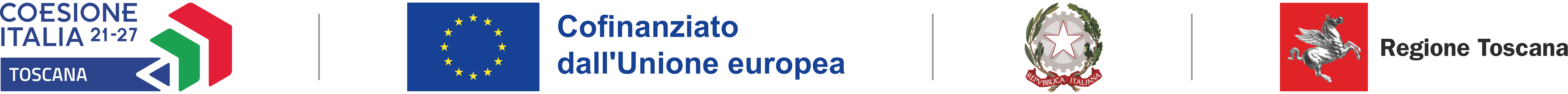 FORMAZIONE PROFESSIONALE FINALIZZATA ALL’OCCUPAZIONE MEDIANTE IL RAFFORZAMENTO DELLE COMPETENZE  2/2
Avvisi Formazione Detenuti adulti (istruttoria in corso)
Si è chiuso da poco l’avviso che prevede la presentazione di progetti formativi rivolti ad adulti in stato di detenzione nei settori segnalati dagli Istituti Penitenziari.
Avvisi nei settori formativi strategici (istruttoria in corso)
Saranno aperti avvisi finalizzati ad attivare percorsi di formazione nei settori strategici dell’economia regionale. 
Il primo avviso, da poco chiuso, ha riguardato il finanziamento di percorsi formativi nella filiera Agribusiness, per un valore di 1,6 milioni/€.
Avviso Apprendistato professionalizzante (istruttoria in corso)
L’avviso si propone di agevolare le attività di formazione di base e trasversale per i giovani assunti con contratto di apprendistato professionalizzante. È finanziato con oltre 6,4 milioni/€.
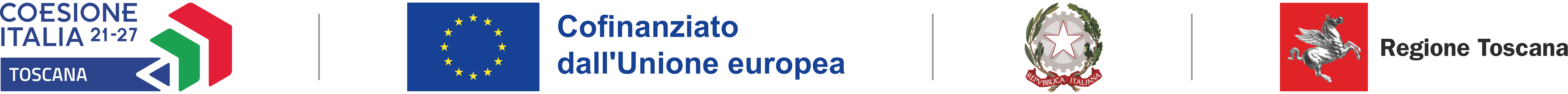 FORMAZIONE A RICHIESTA INDIVIDUALE
OBIETTIVI E MODALITÀ DI ATTUAZIONE
Al fine di colmare il disallineamento tra domanda e offerta di lavoro e garantire una formazione in linea con le esigenze delle aziende in cerca di personale, Regione Toscana ha introdotto il sistema dei voucher formativi individuali (just in time).
Sulla base dei bisogni di formazione individuale dei disoccupati, vengono emessi avvisi pubblici per il finanziamento di voucher formativi, assegnati dai Centi per l’Impiego agli utenti.
I voucher sono spendibili presso uno degli Enti formativi disponibili ad erogare formazione individuale just in time che consenta di poter rispondere positivamente alle richieste delle imprese.
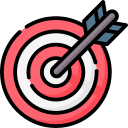 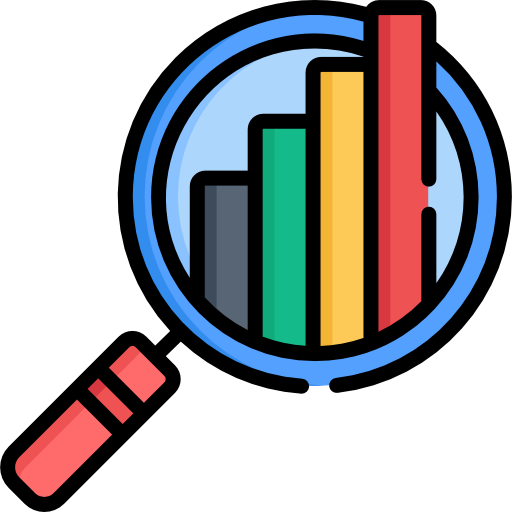 ALCUNI DATI SULLA MISURA
Voucher individuali just in time (avviso aperto)
Fra dicembre 2019 e novembre 2022 sono stati impegnati oltre 4,6 milioni/€ per il finanziamento di 855 voucher, la maggioranza destinata a giovani in età 18-31 anni (324 voucher). 
E’ attualmente attivo un nuovo avviso a valere sul FSE+ del valore di 3 milioni/€.
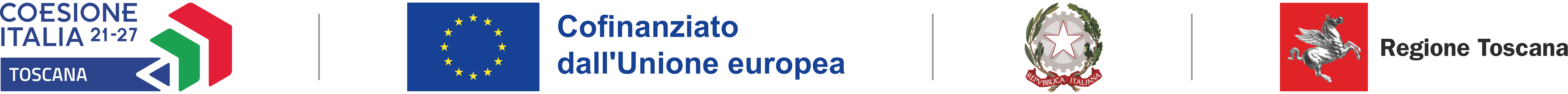 PROGRAMMA GOL – GARANZIA OCCUPABILITÀ LAVORATORI
OBIETTIVI E MODALITÀ DI ATTUAZIONE
Il programma GOL ha l’obiettivo di accompagnare le persone in un percorso di miglioramento delle proprie competenze e di ingresso o reinserimento nel mercato del lavoro, garantendo la centralità dell’individuo e la libertà di scelta. 
Attraverso la rete dei Centri per l’Impiego e delle Agenzie per il Lavoro, i cittadini possono iscriversi al programma GOL, essere accompagnati in una prima profilazione (assessment) ed essere poi orientati verso il percorso formativo più adeguato rispetto alle proprie caratteristiche, esigenze ed aspirazioni.
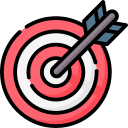 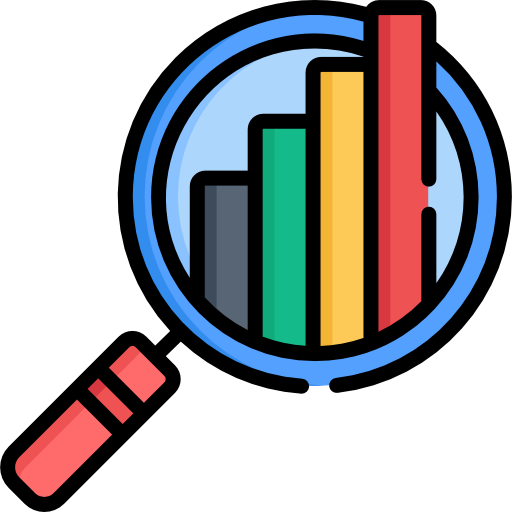 ALCUNI DATI SUL PROGRAMMA
Sono 96 i progetti selezionati nell’ambito di due avvisi pubblici per il finanziamento di attività formative finalizzate:
all’upskilling: percorsi brevi di aggiornamento in ambito digitale, linguistico, specialistico e regolamentato;
al reskilling: percorsi medio-lunghi di riqualificazione professionale legati ai settori economici territoriali.
I percorsi formativi attivati su tutto il territorio regionale nell’ambito di tali progetti sono circa 2000.
451 percorsi sono attualmente in svolgimento, mentre 319 si sono già conclusi;
4414 allievi sono attualmente in formazione, mentre 2419 hanno già concluso positivamente i percorsi.
A questi, si aggiungono circa 2500 iscritti a percorsi che partiranno nelle prossime settimane.
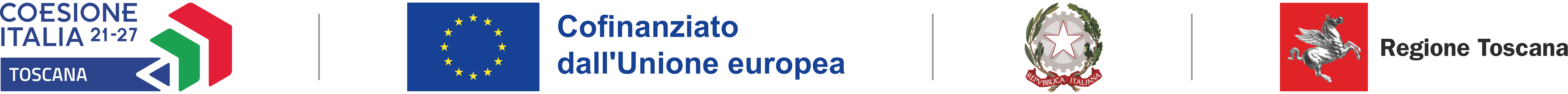 INTERVENTI SPECIFICI PER GIOVANI  1/2
OBIETTIVI E MODALITÀ DI ATTUAZIONE
Regione Toscana dedica alcune misure in maniera specifica ai giovani, con la finalità di supportarne l’inserimento nel mercato del lavoro attraverso il miglioramento delle competenze.
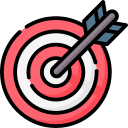 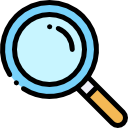 ALCUNI INTERVENTI
Programma Garanzia Giovani (in fase di conclusione))
Percorsi di formazione individuale/individualizzata di 100 ore offerti a giovani tra i 18 e i 29 anni per l’acquisizione di competenze professionalizzanti. 
Tirocini di orientamento e formazione.
Avviso Talenti in azione (in fase di approvazone)))
L’avviso prevede la realizzazione di progetti con attività formative formali, attività formative non formali che utilizzano metodologie didattiche innovative e diversificate, e attività di accompagnamento e tutoraggio. 
È rivolto ai giovani tra i 18 e i 34 anni, disoccupati o inattivi.
Ha il duplice obiettivo di avvicinare l’utenza giovanile al mondo del lavoro e di agevolarne l’accesso ai percorsi formativi presenti nel catalogo regionale ed è finanziato con 5,8 milioni/€.
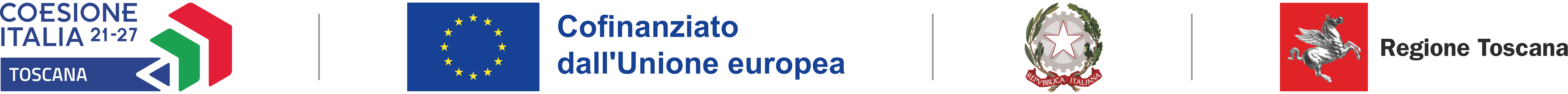 INTERVENTI SPECIFICI PER GIOVANI  2/2
Tirocini extracurriculari
È in corso l’interlocuzione con le parti sociali finalizzata all’apertura di un nuovo avviso per il finanziamento di contributi alle imprese che ospitano giovani impegnati in tirocini extracurriculari di formazione e orientamento e di inserimento.
Apprendistato duale e formazione in contesto lavorativo di impresa)
Mediante la co-progettazione dei contratti e il tutoraggio formativo dei percorsi, sarà rafforzato il raccordo didattico-organizzativo tra Istituzione formativa e impresa per promuovere il successo formativo degli apprendisti.
Saranno programmati interventi per la promozione e la diffusione del contratto di apprendistato duale di I e III livello, per aumentare il livello di coinvolgimento delle imprese e delle Istituzioni Formative nei relativi percorsi e per consentire il consolidamento del Sistema Duale.
Saranno programmati interventi per il sostegno alla creazione e al consolidamento delle imprese didattiche, finalizzate alla formazione delle soft skills per l’occupabilità in contesti protetti che consentano la sperimentazione dei ritmi e degli standard di risultato richiesti dal mondo del lavoro.
Saranno attivati percorsi di apprendimento work based learning nel settore dell’artigianato artistico e tradizionale presso Botteghe Scuola accreditate.